Viết đoạn văn ghi lại cảm xúc sau khi đọc một bài thơ bốn chữ hoặc năm chữ
[Speaker Notes: Giáo án của Hạnh Nguyễn: https://www.facebook.com/HankNguyenn]
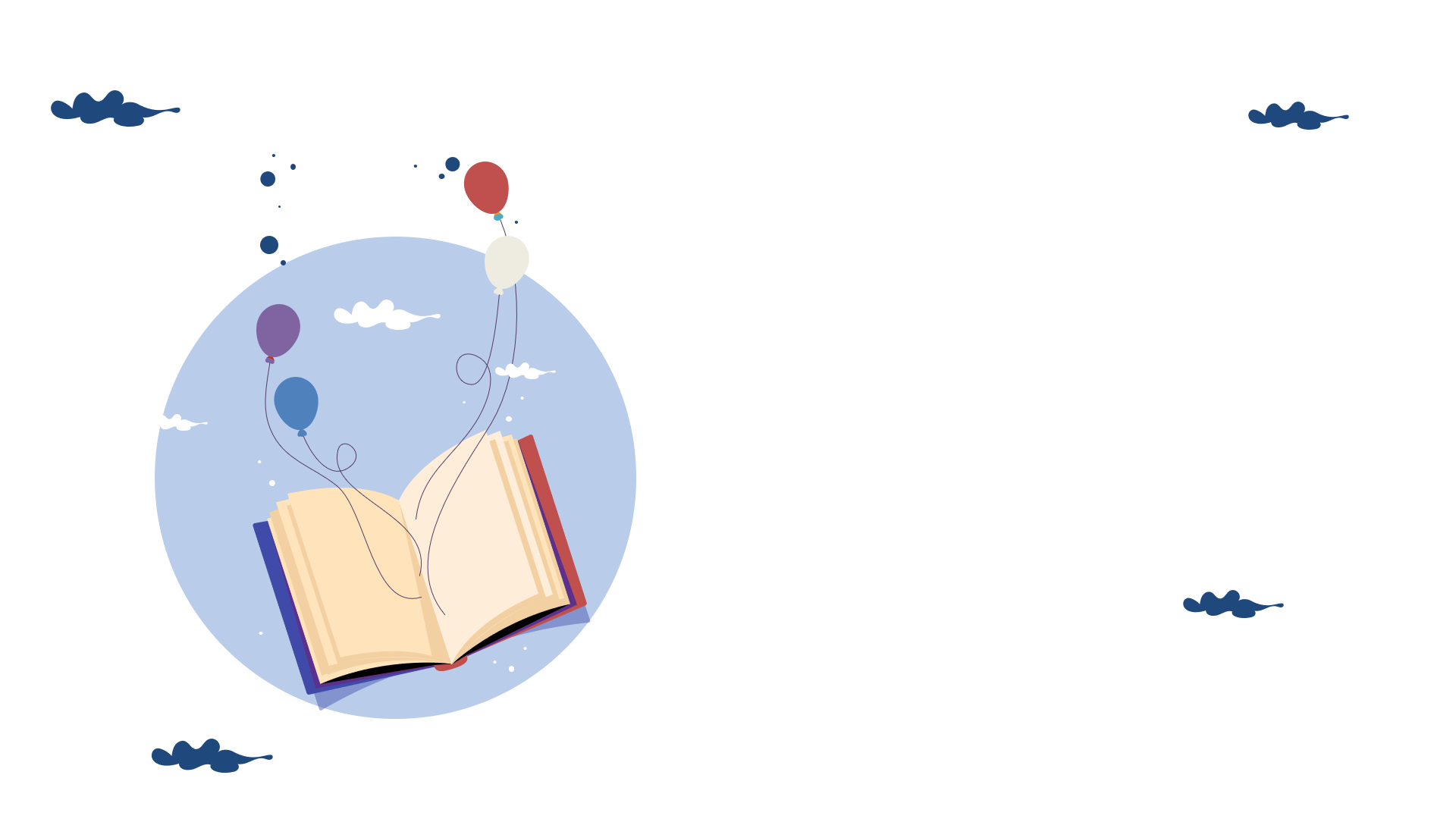 01
Định hướng
[Speaker Notes: Giáo án của Hạnh Nguyễn: https://www.facebook.com/HankNguyenn]
Hoàn thiện bảng Định hướng với đoạn văn ghi lại cảm xúc sau khi đọc bài thơ 4 chữ hoặc 5 chữ
Khái niệm
Lưu ý
......................................................
......................................................
......................................................
......................................................
......................................................
......................................................
......................................................
......................................................
......................................................
......................................................
......................................................
......................................................
[Speaker Notes: Giáo án của Hạnh Nguyễn: https://www.facebook.com/HankNguyenn]
1. Định hướng
Lưu ý
Khái niệm
Đọc kĩ để hiểu nội dung và nghệ thuật của bài thơ. Xác định các yếu tố nội dung/ nghệ thuật đặc sắc trong bài thơ gây ấn tượng và gợi cảm xúc cho em

Viết đoạn văn, trong đó nêu rõ: Em có cảm xúc về vấn đề gì ? Cảm xúc của em như thế nào? Điều gì đã mang lại cho em cảm xúc đó? Vì sao ? …
Viết đoạn văn ghi lại cảm xúc sau khi đọc 1 bài thơ 4 chữ, 5 chữ thực chất là trả lời câu hỏi: “Bài thơ gợi cho em những tình cảm, cảm xúc gì? Vì sao?” Trong đoạn văn, em có thể nêu cảm xúc về nội dung / nghệ thuật ; 1 câu thơ, khổ thơ, đoạn thơ hoặc cả bài thơ mà em có ấn tượng và yêu thích
[Speaker Notes: Đọc kĩ để hiểu nội dung và nghệ thuật của bài thơ. Xác định các yếu tố nội dung/ nghệ thuật đặc sắc trong bài thơ gây ấn tượng và gợi cảm xúc cho em

Viết đoạn văn, trong đó nêu rõ: Em có cảm xúc về vấn đề gì (nội dung / hình thức nghệ thuật ; 1 câu / 1 khổ hay cả bài) ? Cảm xúc của em như thế nào (xúc động, buồn, vui, thích, …) ? Điều gì đã mang lại cho em cảm xúc đó? Vì sao ? …

Giáo án của Hạnh Nguyễn: https://www.facebook.com/HankNguyenn]
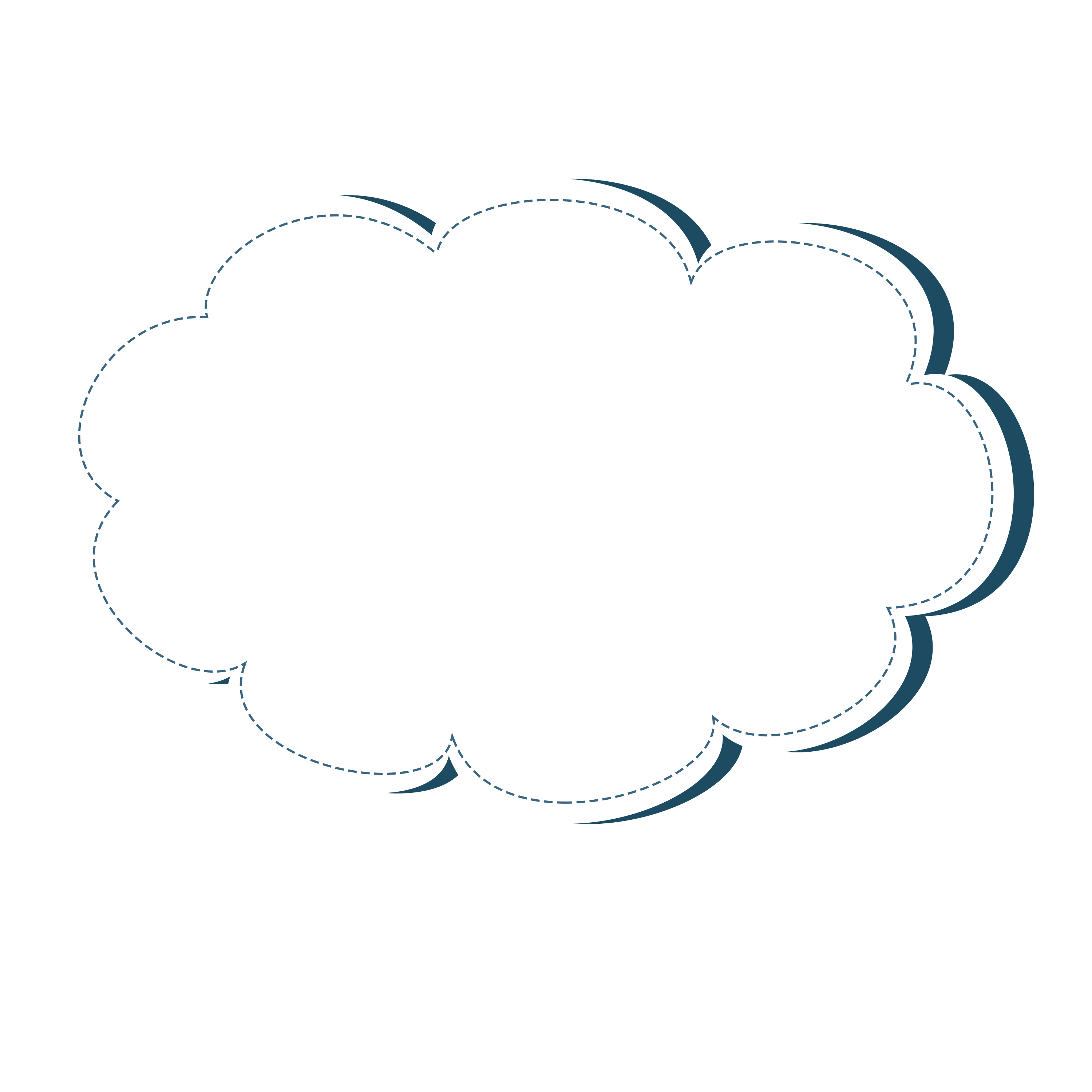 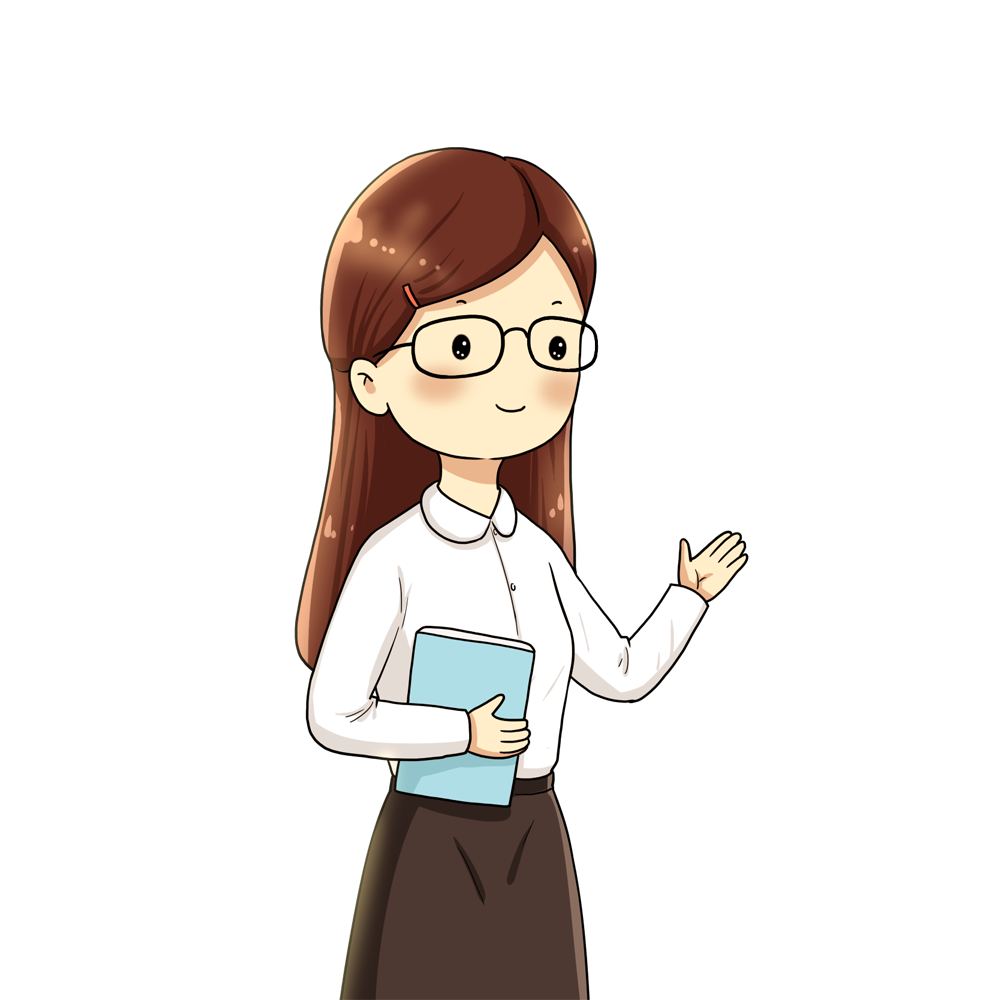 Nêu nhanh các bước viết đoạn văn ghi lại cảm xúc sau khi đọc bài thơ 4 chữ, 5 chữ.
[Speaker Notes: Giáo án của Hạnh Nguyễn: https://www.facebook.com/HankNguyenn]
Lựa chọn bài thơ
Trước khi viết
Tìm ý
Lập dàn ý
[Speaker Notes: Giáo án của Hạnh Nguyễn: https://www.facebook.com/HankNguyenn]
Lựa chọn bài thơ
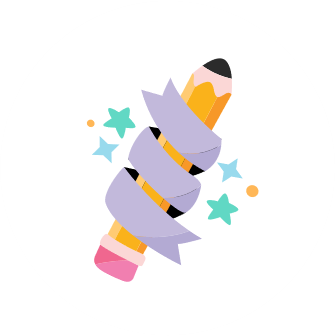 Nên chọn bài thơ có dung lượng vừa phải, phù hợp với yêu cầu của 1 đoạn văn
Là thơ 4 chữ hoặc năm chữ, để lại trong em nhiều ấn tượng, cảm xúc
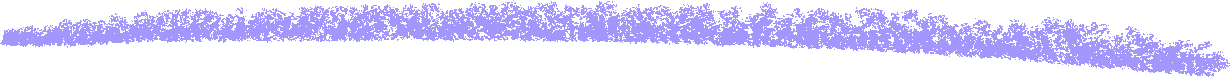 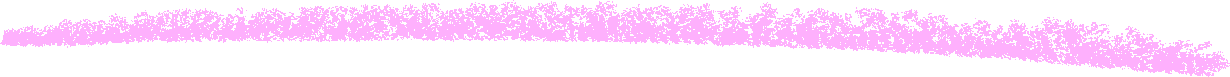 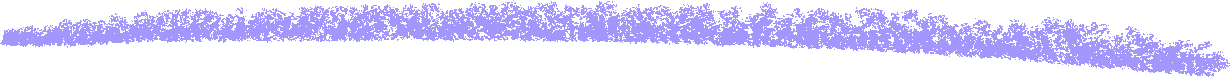 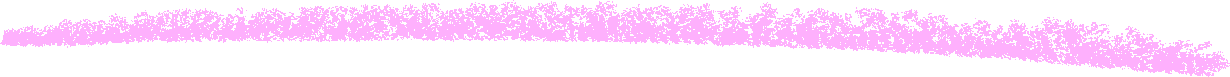 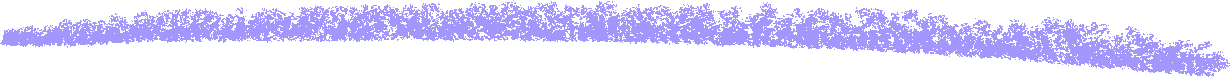 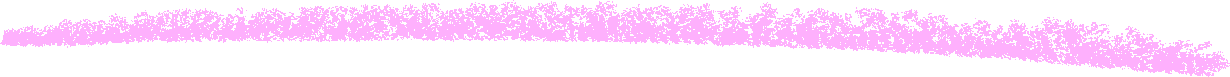 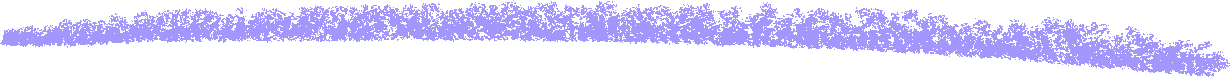 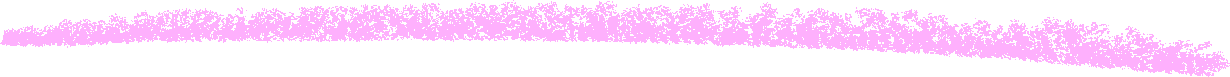 [Speaker Notes: Giáo án của Hạnh Nguyễn: https://www.facebook.com/HankNguyenn]
Tìm ý
Đọc bài thơ nhiều lần để lắng đọng cảm xúc
Ghi lại những tình cảm, cảm xúc, suy nghĩ của mình khi đọc bài thơ
Chỉ ra nét đặc sắc của bài thơ: chủ đề, cảm xúc, thể thơ, vần, nhịp, hình ảnh, từ ngữ, BPTT, …
Bài thơ có ý nghĩa gì với em và mọi người
[Speaker Notes: Giáo án của Hạnh Nguyễn: https://www.facebook.com/HankNguyenn]
Lập dàn ý
Giới thiệu tác giả, bài thơ và ấn tượng, cảm xúc chung về bài thơ
Mở đoạn
+ Trình bày cảm xúc của bản thân về nội dung và nghệ thuật của bài thơ
+ Cảm xúc đó được gợi ra từ những hình ảnh, từ ngữ nào trong bài thơ
Thân đoạn
+ Khái quát cảm xúc về bài thơ
+ Ý nghĩa nội dung của bài thơ với người viết
Kết đoạn
[Speaker Notes: Giáo án của Hạnh Nguyễn: https://www.facebook.com/HankNguyenn]
Bám sát dàn ý để viết đoạn
Thể hiện được cảm xúc chân thành của em về nội dung và hình thức độc đáo của bài thơ
Viết bài
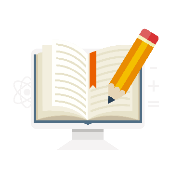 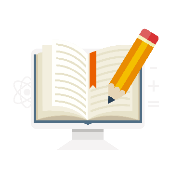 Nội dung:
Hình thức
Viết lùi đầu dòng từ đầu tiên của đoạn văn và chữ cái đầu của từ đó phải viết hoa ; kết thúc đoạn văn bằng 1 dấu chấm câu. 
Các câu trong đoạn cần tập trung vào chủ đề chung, giữa các câu có sự liên kết. 
Đoạn văn khoảng 10 câu.
[Speaker Notes: Giáo án của Hạnh Nguyễn: https://www.facebook.com/HankNguyenn]
+ Bài thơ … của tác giả … đã kể lại một câu chuyện hết sức tự nhiên, sinh động về …
+ Thông qua câu chuyện của (nhân vật) … nói về (nội dung) bài thơ của tác giả đã để lại cho chúng ta những ấn tượng đậm sâu.
MĐ
Có thể sử dụng các từ  sau để tạo tính liên kết:
+ Khi nêu các chi tiết: Bên cạnh đó; đồng thời; không chỉ … mà còn ; …
+ Khi đánh giá: Qua đó ; Như thế ; Chính vì vậy ; Như vậy; Tóm lại ; Thông qua các chi tiết miêu tả và tự sự ; …
Gợi ý cách viết
TĐ
Có thể bắt đầu bằng cụm từ:
+ Nói chung …
+ Với hình thức kể chuyện độc đáo, bài thơ đã …
+ Bằng tài năng và tấm lòng của tác giả, bài thơ đã …
KĐ
[Speaker Notes: Giáo án của Hạnh Nguyễn: https://www.facebook.com/HankNguyenn]
Chỉnh sửa bài viết
[Speaker Notes: Giáo án của Hạnh Nguyễn: https://www.facebook.com/HankNguyenn]
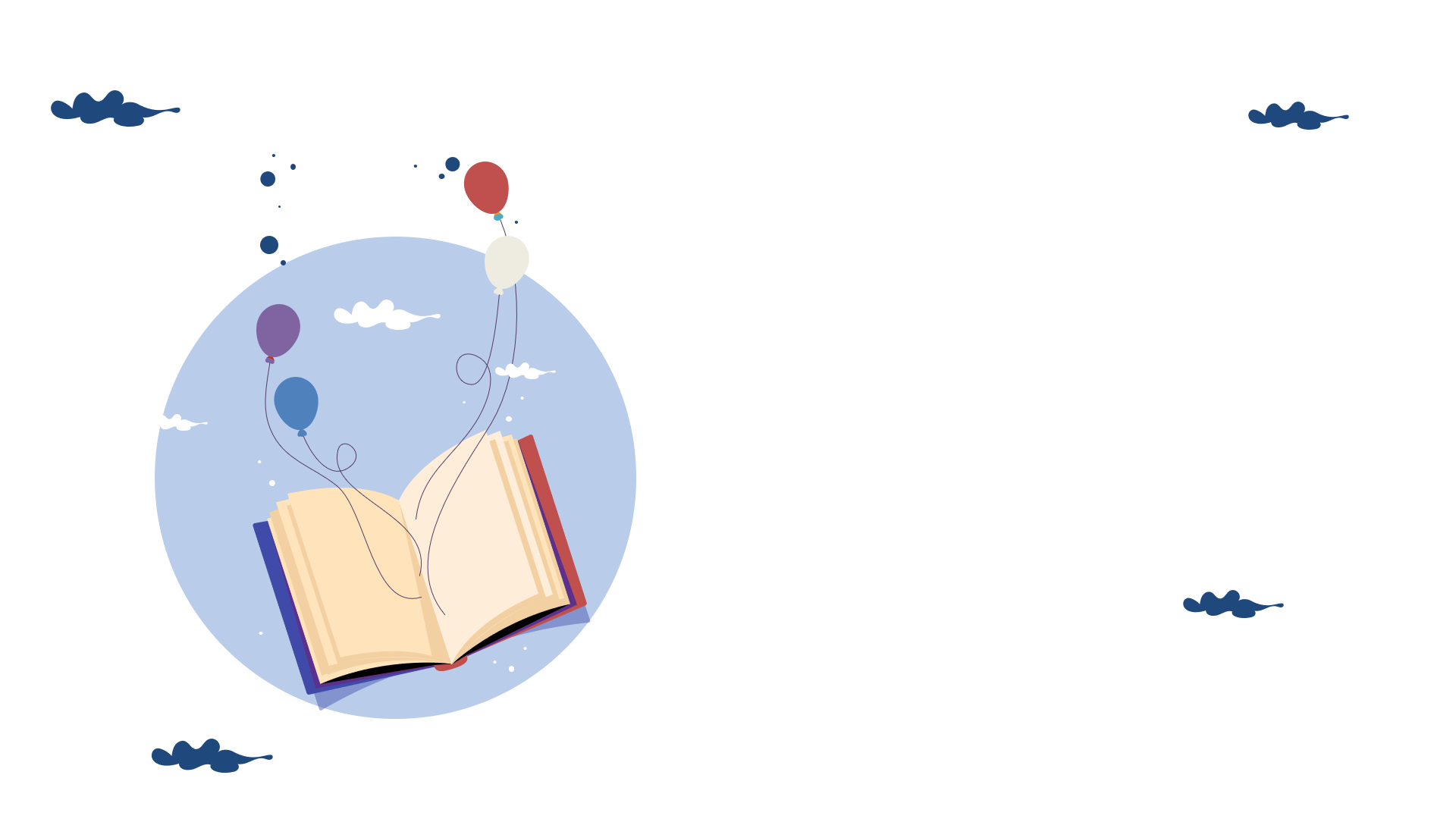 03
Thực hành
[Speaker Notes: Giáo án của Hạnh Nguyễn: https://www.facebook.com/HankNguyenn]
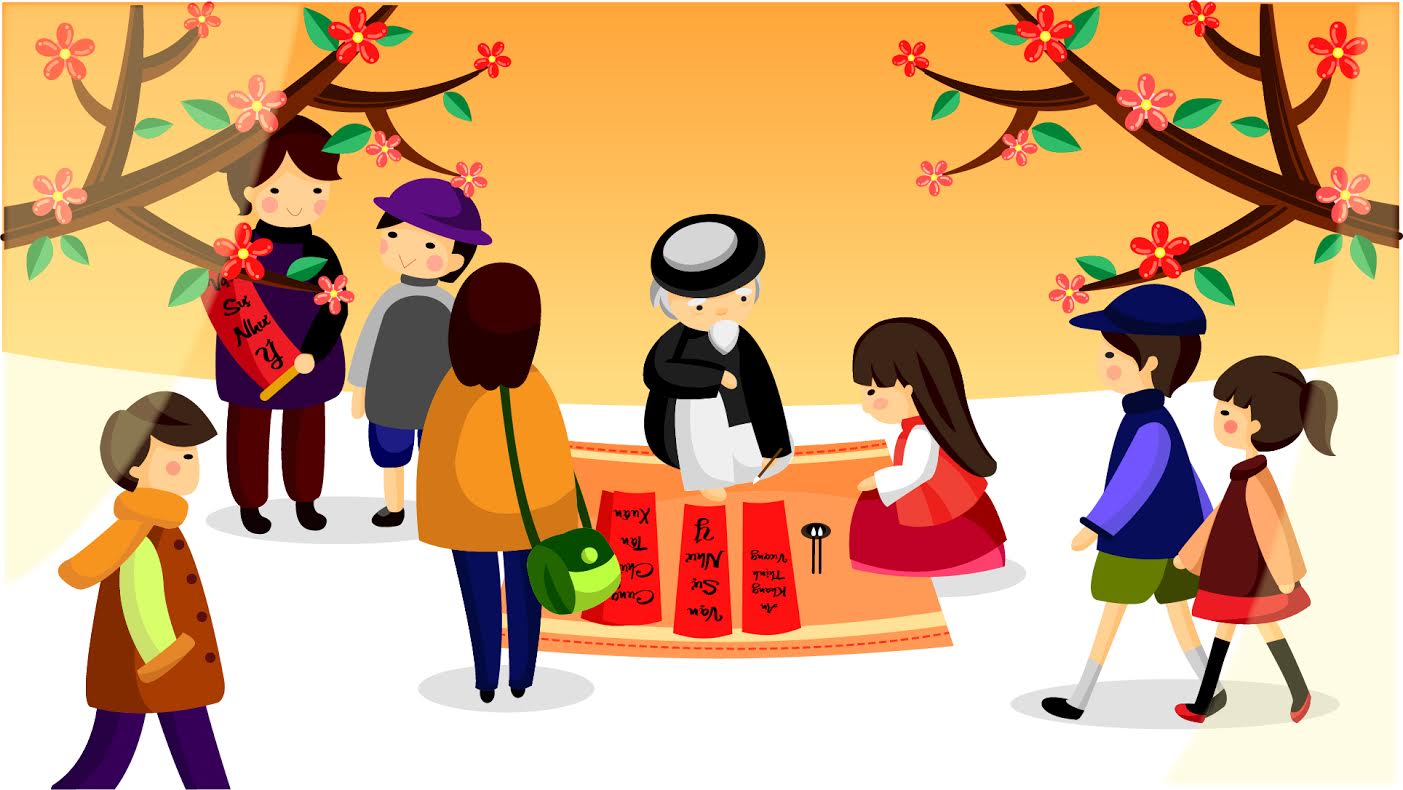 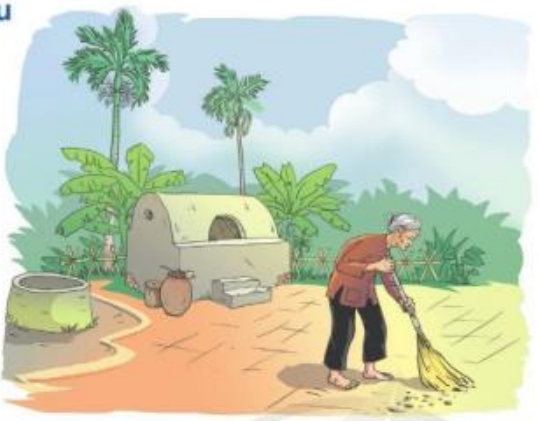 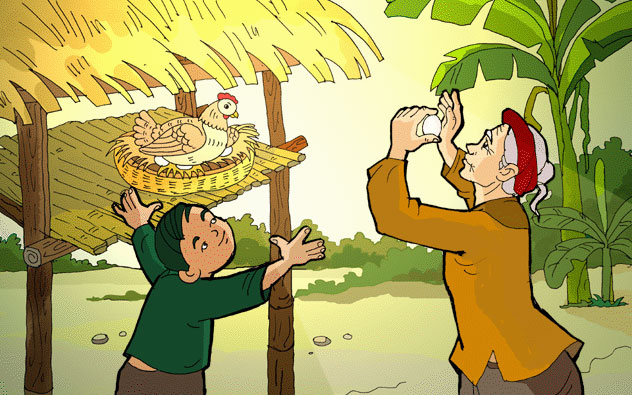 Hãy viết một đoạn văn bộc lộ cảm xúc của em sau khi đọc một trong các bài thơ: “Mẹ” (Đỗ Trung Lai) ; “Ông đồ” (Vũ Đình Liên) ; “Tiếng gà trưa” (Xuân Quỳnh)
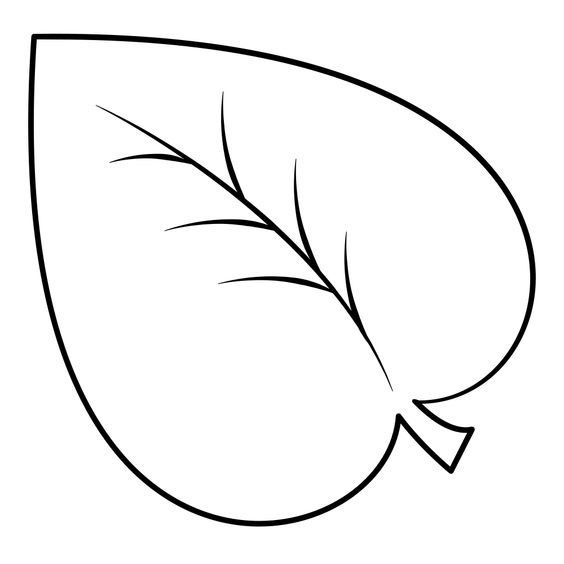 Dựa vào phần hướng dẫn + Gợi ý sgk  Thực hành viết theo nhóm
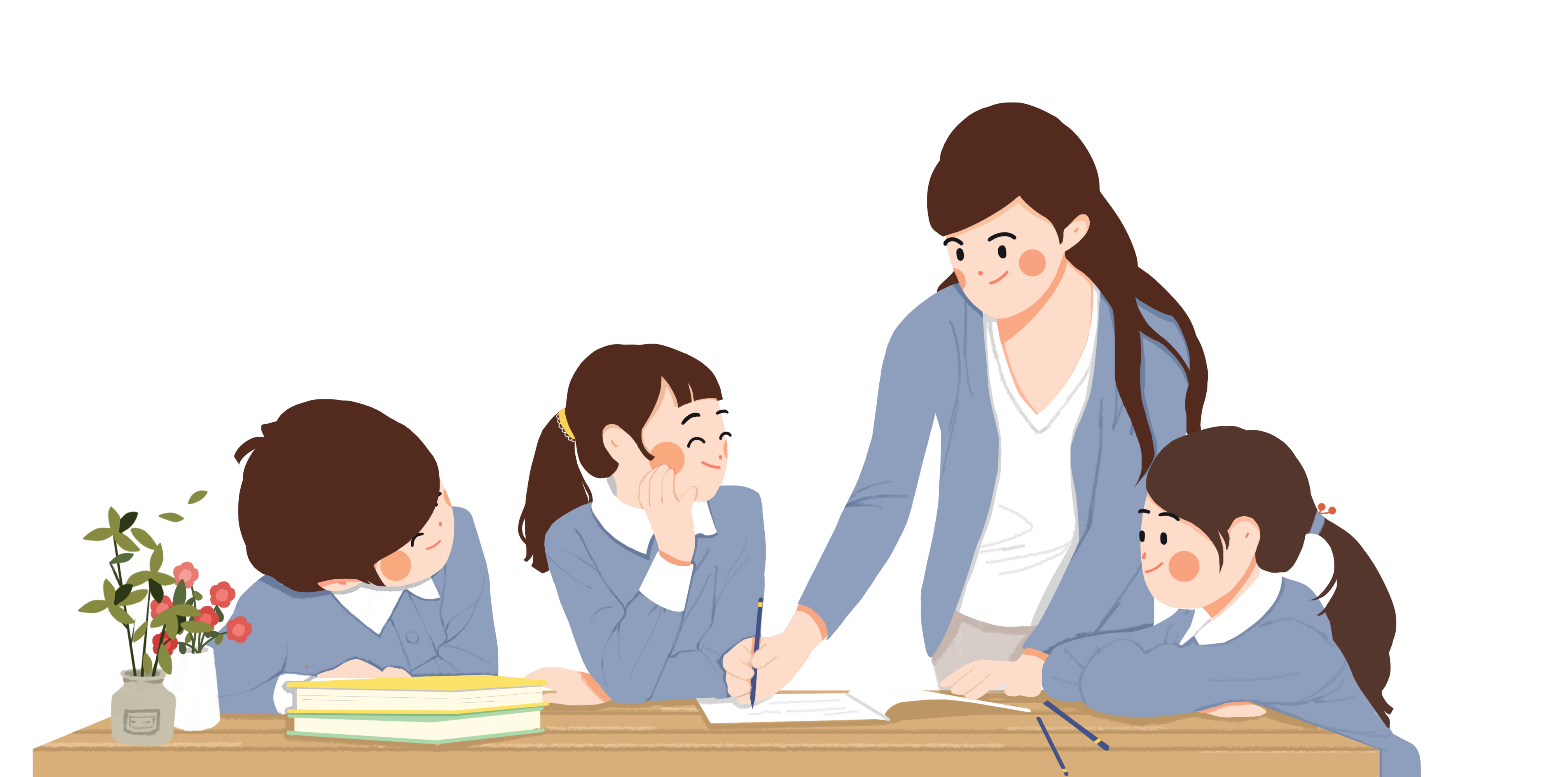 [Speaker Notes: Giáo án của Hạnh Nguyễn: https://www.facebook.com/HankNguyenn]
Phiếu tìm ý
Thể thơ
Nội dung
Nghệ thuật
.................................................................................................................................................
.................................................................................................................................................
......................................................................................................................................................
[Speaker Notes: Thể thơ: 5 chữ
Nội dung: Tình yêu thương và nỗi nhớ tha thiết của người chiến sĩ dành cho mẹ, cho quê hương được gợi ra từ mùi lá cơm nếp anh tình cờ gặp trên đường hành quân + Sự hòa quyện, thống nhất giữa tình cảm gia đình với tình yêu Tổ quốc. Tình cảm gia đình cũng chính là động lực để người lính chiến đấu dành độc lập tự do cho Tổ quốc
Hình thức: Thể thơ 5 chữ thích hợp với việc vừa kể chuyện vừa bộc lộ cảm xúc + Hình ảnh thơ đẹp, dung dị mà gợi cảm, giàu ý nghĩa, cảm xúc thơ chân thành + Từ ngữ chọn lọc, giàu cảm xúc, giàu ý nghĩa tượng trưng

Giáo án của Hạnh Nguyễn: https://www.facebook.com/HankNguyenn]